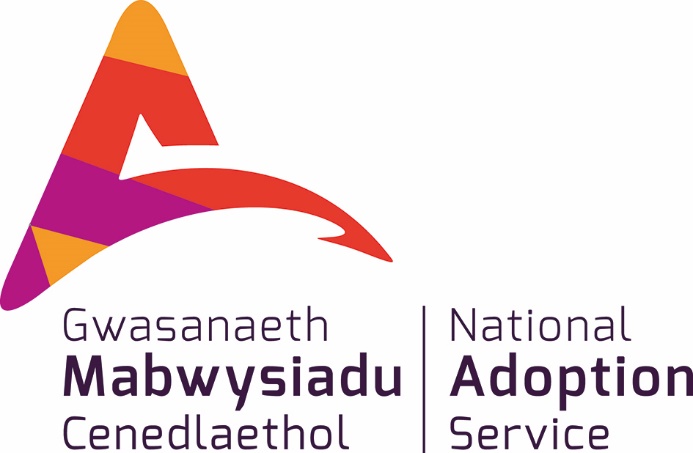 Achieving More Together / Cyflawni Mwy Gyda’n Gilydd
Achieving More Together / Cyflawni Mwy Gyda'n Gilydd
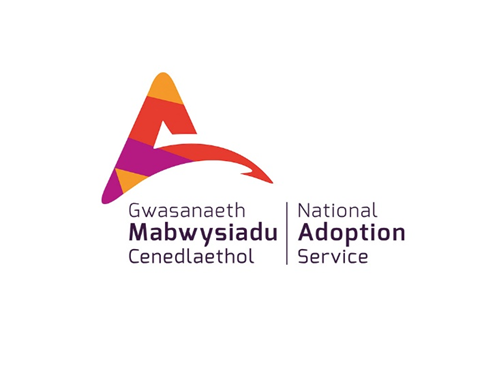 Fframwaith Datblygu a Hyfforddi Ôl-Mabwysiadu y GMC
Mae’r deunyddiau hyn wedi’u datblygu ar ran y Gwasanaeth Mabwysiadu Cenedlaethol ar gyfer teuluoedd mabwysiadol
Eu diben yw i ddarparu adnodd datblygu a dysgu ar gyfer mabwysiadwyr ar ôl lleoli
Gellir defnyddio’r offer hyn gan grwpiau neu gan unigolion.
Mae llawer o wybodaeth yn y nodiadau o dan bob sleid felly mae’n bwysig darllen y rhain hefyd gan eu bod yn darparu gymaint mwy o wybodaeth a rhai syniadau defnyddiol o ran darllen pellach.
Achieving More Together / Cyflawni Mwy Gyda'n Gilydd
[Speaker Notes: Gall y cyrsiau hyn fod yn ddefnyddiol i weithwyr proffesiynol ond eu prif gynulleidfa yw mabwysiadwyr, a'u teuluoedd.

Rydym wedi ceisio cynnwys gwybodaeth ddigonol ar gyfer yr hunan-ddysgwyr hynny sy'n edrych arno ar eu pen eu hunain.  Fodd bynnag, os nad yw'n ymddangos bod y deunydd yn cynnwys digon o wybodaeth, gofynnwch i'ch tîm cymorth mabwysiadu am rywfaint o help i fynd i'r afael â'r problemau.

Oherwydd ei natur, ni fydd cwrs byr byth yn ymdrin â'r cyfan rydyn ni’n ei wybod ar bwnc.  Mae'r cyrsiau wedi'u datblygu gan weithwyr cymdeithasol profiadol a mabwysiadwyr sydd wedi cyfuno eu syniadau am yr hyn a allai fod yn ddefnyddiol.  Maeƒ mwy i'w wybod bob amser, a rhai awduron a fydd yn ymddangos yn ddefnyddiol i chi, eraill yn llai felly.
Rhowch gynnig ar ffyrdd newydd o feddwl ond os nad yw'n ddefnyddiol, gofynnwch i bobl eraill am syniadau a chyrsiau hyfforddi eraill, llyfrau ac ati – ffrindiau, cydweithwyr, mabwysiadwyr eraill, llinellau cymorth, eich gwasanaeth cymorth mabwysiadu.  Drwy ddarllen o gwmpas byddwch yn dod ar draws rhywun sy'n siarad â'ch profiad. 

Os ydych chi’n cyflwyno hwn fel cwrs, ystyriwch y canlynol
- ddefnyddio GEMAU TORRI’R IÂ 
- sut y byddwch yn delio â CHYFLWYNIADAU (cyflwyno chi eich hun a chyfranogwyr) - ee. o amgylch yr ystafell, cyflwyno eich gilydd, dangos dwylo
- A oes angen cwblhau COFRESTR
- A fyddwch yn defnyddio BATHODYNNAU
CADW TŶ/RHEOLAU SYLFAENOL (ee. dril tân, allanfa dân, lluniaeth, parcio, ffonau symudol, cyfrinachedd, diogelu, gadael i bawb siarad, mae gan bawb yr hawl i'w barn, cadw amser, cyfleoedd i ofyn cwestiynau/trafod)

Trefniadau fydd yn eu lle os bydd cyfranogwr yn dechrau ymddwyn yn OFIDUS neu os oes angen iddo adael yr ystafell hyfforddi os yw'n teimlo bod y pwnc yn un emosiynol

Os ydych chi'n cyflawni ar sail un i un, ystyriwch y canlynol
RHEOLAU SYLFAENOL (ee. cyfrinachedd, diogelu, mae gan bawb hawl i'w barn, cadw amser)

Esboniwch y cwrs yng nghyd-destun y cyrsiau 2 awr eraill yn ystafell hyfforddi ar-lein y Gwasanaeth Mabwysiadu Cenedlaethol a hyfforddiant/cymorth ehangach sydd ar gael yng Nghymru ar gyfer teuluoedd sy'n mabwysiadu]
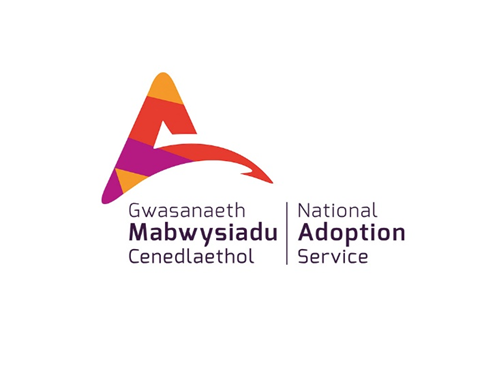 Theori ymlyniad a’i berthnasedd ar gyfer rhiantaplant mabwysiedig
Achieving More Together / Cyflawni Mwy Gyda'n Gilydd
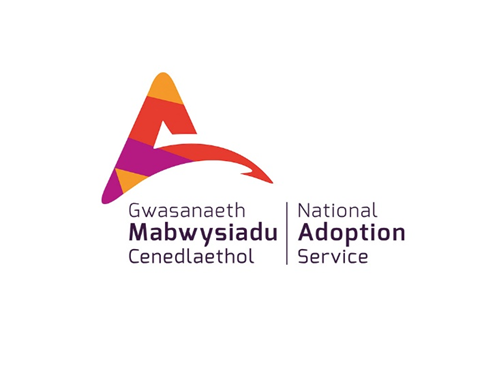 Deilliannau Dysgu
Erbyn diwedd y modiwl hwn byddwch wedi dysgu…
Beth mae pobl yn ei olygu pan fyddan nhw’n siarad am theori ymlyniad
Sut y gall theori ymlyniad ein helpu i ddeall sut mae ymennydd plant yn datblygu.
Pam fod hyn yn bwysig i ddatblygiad plant ac ymddygiad yn ddiweddarach.
Sut y gallai’r syniadau hyn gefnogi rhieni mabwysiadol i adeiladu perthynas gyda’u plant.
Achieving More Together / Cyflawni Mwy Gyda'n Gilydd
[Speaker Notes: Pam edrych ar y cwrs hwn?
Byddwch wedi rhoi rhywfaint o sylw i theori Ymlyniad yn ystod eich cwrs Paratoi a'ch asesiad. Mae'n ddefnyddiol ailedrych ar hyn nawr eich bod yn magu plant.

Mae theori ymlyniad yn bwnc enfawr a phan fyddwch chi'n brysur yn bod yn rhiant mabwysiadol gall fod yn anodd deall pam mae hyn yn berthnasol a pham y byddech chi'n dewis neilltuo amser i edrych ar hyn. Yn gryno, oherwydd gall theori ymlyniad fod yn offeryn defnyddiol iawn wrth helpu i ddeall pam mae plant yn ymddwyn fel y maen nhw a pham y gall plant wedi'u mabwysiadu ymateb yn wahanol i blant eraill.  Mae hefyd yn ein helpu i feddwl sut y gall y ffordd rydyn ni’n rhianta effeithio ar eu lles emosiynol nawr ac yn y dyfodol.  

Mae Theori Ymlyniad yn ein helpu i ddeall beth sydd angen digwydd ar gyfer datblygiad iach i fabanod.  
Mae theori ymlyniad yn llywio llawer o'r dulliau ynghylch ymddygiad a meithrin perthnasoedd ar yr adeg benodol hon.  
P'un a yw hyn yn golygu meddwl am 
Sut mae plant yn profi'r trawsnewid o deuluoedd maeth i deuluoedd mabwysiadol, 
Helpu plant i gael profiadau cyswllt cadarnhaol
Pam y gall bod yn rhiant mabwysiadol fod yn flinedig 
Ac weithiau pam ei bod hi'n anodd caru eich plentyn, neu eu cael nhw i deimlo eich bod chi'n eu caru nhw.

Cwrs byr yw hwn ac felly ond megis dechrau yw hwn! Nid yw'n rhoi manylion am sut y gallwn rianta'n wahanol, mae cyrsiau eraill yn edrych ar y maes hwnnw. Dim ond y dechrau yw hwn .

Gall deall y sylfaen ddamcaniaethol sydd y tu ôl i'r cyngor a'r wybodaeth fwy ymarferol sydd ar gael olygu eich bod yn gallu myfyrio'n well ar pam mae rhai pethau'n gweithio i chi a'ch plentyn, a phethau eraill nad ydyn nhw'n gweithio.  Y gobaith yw, trwy wneud hynny, y gallwch chi addasu eich meddwl a rhoi cynnig ar syniadau newydd.  Gall hefyd helpu pan fydd angen i chi siarad â gweithwyr proffesiynol eraill, yn enwedig pan fyddwch chi am iddyn nhw wneud rhywbeth i chi eich hun a'ch plentyn. 
 
 
Os oes gennych gwestiwn nad yw wedi ei ateb yma, cofiwch y gallwch chi godi'r ffôn a gofyn - mabwysiadwyr eraill, eich gwasanaeth cymorth mabwysiadu neu linellau cymorth y sector gwirfoddol fel Adoption UK ac AFA Cymru.  Mae yna lawer o wybodaeth am ymlyniad ac ymddygiad a pherthnasoedd ar-lein a byddwn ni'n cyfeirio at rai o'r pethau rydyn ni'n eu cael yn ddefnyddiol hefyd. 

Mae'r modiwl hwn yn fwy defnyddiol os bydd yn cael ei baru â'r cwrs Iechyd a Datblygu yn y gyfres hon o gyrsiau.]
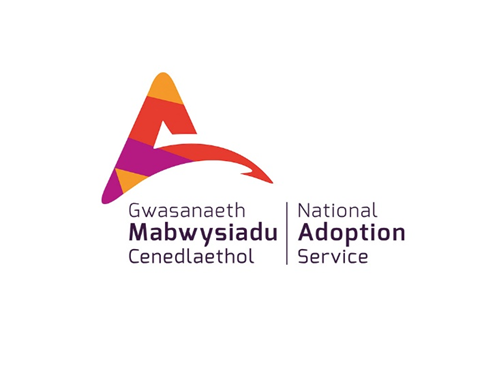 Mae rhieni mabwysiadol sy’n ysgrifennu’r deunyddiau hyn am gydnabod ei bod hi’n gallu bod yn anodd!
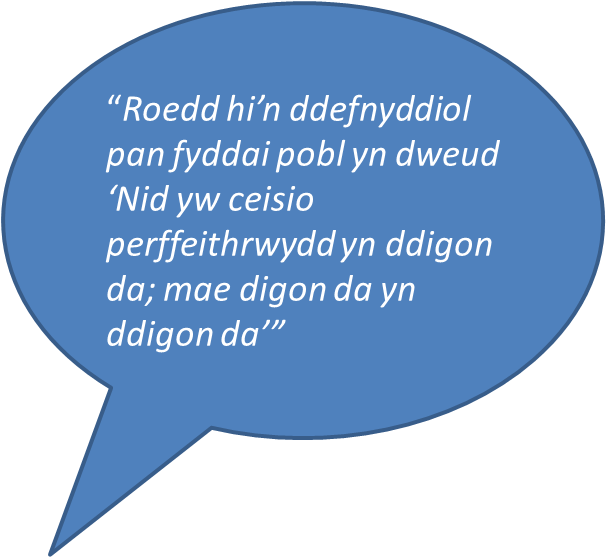 Achieving More Together / Cyflawni Mwy Gyda'n Gilydd
[Speaker Notes: Felly pam ei fod yn anodd? Pam y gallai mabwysiadwyr ei chael hi'n anodd bod yn rhiant i'w plentyn wedi'i fabwysiadu?

Ystyriwch eich sefyllfa eich hun fel rhiant mabwysiadol. Beth yw'r heriau rydych chi'n eu hwynebu? Sut mae eich plentyn yn ymddwyn a allai beri rhywfaint o bryder i chi? Ydych chi'n gwbl ymwybodol o'u profiadau cynnar ac a ydych chi'n hyderus eich bod chi'n rhianta mewn ffordd briodol? 

Mae yna lawer o ffactorau ynghlwm ag ymddygiad. Bydd plant yn ymddwyn mewn ffordd benodol oherwydd:

Nodweddion genetig
Nodweddion personoliaeth
Profiad cyn-geni
Materion datblygiadol
Unrhyw ffactorau meddygol e.e. ADHD
Ffactorau sefyllfaol e.e. rhan o grŵp brodyr a chwiorydd mawr
Ffactorau amgylcheddol 
Dylanwadau cymunedol
Profiadau cynnar
Gwahanu a cholli

Pan fyddwch chi’n ystyried y rhain ynghyd â sbardunau a allai fod yn effeithio ar y plentyn yn y foment honno, neu eu bod yn teimlo'n sâl neu'n poeni gyda rhywbeth ar eu meddwl...fel rhieni mae angen i ni fod yn arbenigwyr ar ddehongli'r hyn sy'n mynd ymlaen!!!!!]
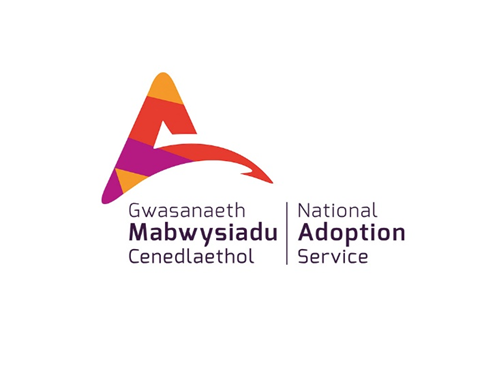 Pam fod theori ymlyniad yn ddefnyddiol i fabwysiadwyr?
Gall defnyddio theori ymlyniad ein helpu i ddeall sut mae plant yn gwneud perthnasau yn y presennol, drwy ddeall eu profiadau yn y gorffennol yn well a sut mae’r rhain wedi effeithio ar eu hunaniaeth graidd, eu datblygiad cymdeithasol ac emosiynol a datblygiad eu hymennydd (gweler y cwrs Iechyd a Datblygiad).
Os gall oedolion o amgylch plentyn rannu dealltwriaeth o sut mae plentyn yn profi’r byd, a datblygu dull cyffredin o gefnogi’r plentyn ac ymateb i unrhyw anawsterau, yna gellir meithrin perthnasau ymddiriedus, cadarn a bydd canlyniadau yn gwella.
Achieving More Together / Cyflawni Mwy Gyda'n Gilydd
[Speaker Notes: Gall defnyddio dealltwriaeth o theori ymlyniad i ddatblygu fframwaith ar gyfer deall ymddygiad plentyn yn yr oes sydd ohoni ein helpu i ddatblygu syniadau am y ffyrdd y gallwn ymateb.  Nid yw anghenion y rhan fwyaf o blant sy'n cael eu mabwysiadu wedi cael eu diwallu fel hyn yn ystod eu dyddiau, wythnosau neu fisoedd cynnar a gall yr anghenion hyn nad ydynt wedi’u diwallu gymell eu hymddygiad nawr.  Mae ymatebion rhianta sydd wedi'u targedu at ddiwallu'r anghenion nad ydynt wedi cael eu diwallu ynghylch diogelwch ac agosrwydd yn gyffredinol yn fwy llwyddiannus yn y tymor hirach na'r ymatebion hynny sy'n ystyried yr ymddygiad yn arwynebol. 

Ymarfer:
Beth yw anghenion sylfaenol plentyn?
Mae yna ymarfer defnyddiol sy'n helpu i ystyried yr hyn sydd ei angen ar blentyn a'r hyn y gallai fod wedi'i golli. Mae'n creu delwedd weledol a all fod yn effeithiol.

Wrth feddwl am eich plentyn eich hun a'i brofiadau cynnar, ysgrifennwch i lawr ar ddarnau o bapur neu ar post-it beth yw eu hanghenion sylfaenol... Bydd y rhain yn cynnwys bwyd, cysur, lloches, dal, hwyl, wynebau’n gwenu…. Ceisiwch ystyried yr holl fanylion. Meddyliwch am hyn yng nghyd-destun oedran eich plentyn - beth fyddai ei angen ar blentyn o'r oedran hwnnw?  Gwnewch wal o'r briciau perthnasol.

Nawr meddyliwch am eich plentyn - beth oedd ar goll iddyn nhw?  Tynnwch y pethau nad oedd ganddyn nhw i lawr - ydy'r wal yn dal yn sefydlog? Mae’n debyg ddim.

Mae'n ffordd ddefnyddiol i rai pobl gael syniad gweledol o ystyr y bylchau yn y gofynion sylfaenol hyn ar gyfer datblygiad iach hy ni waeth pa mor dda rydych chi'n adeiladu wal wedi hynny - os yw'r sylfeini'n ansefydlog gall materion godi yn nes ymlaen.]
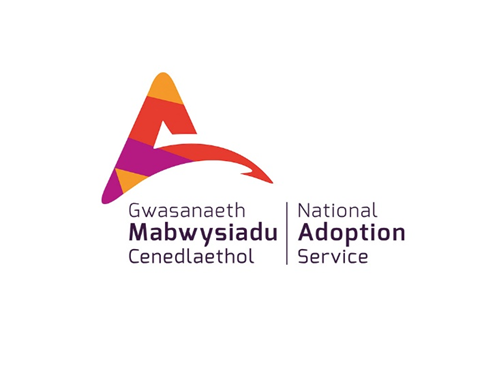 Anghenion Sylfaenol Plentyn
Maslow:
Achieving More Together / Cyflawni Mwy Gyda'n Gilydd
[Speaker Notes: Mae theori ymlyniad yn rhoi esboniad i ni o sut mae anghenion cynnar plentyn yn cael eu diwallu trwy'r rhyngweithio â'r prif berson sy'n gofalu amdano.
Mae damcaniaeth Maslow ynghylch hierarchaeth anghenion yn ddefnyddiol i’w hystyried, os yw anghenion corfforol sylfaenol plentyn yn cael eu diwallu, yna mae angen eu cadw’n ddiogel cyn y gallant ddatblygu’r gallu i ffurfio perthnasoedd cariadus a theimlo eu bod yn perthyn. Bydd hyn yn ei dro yn eu helpu i ddatblygu hunan-barch fel y gallant fynd ymlaen i gyflawni hunan-wireddu, ffurfio eu breuddwydion a'u huchelgeisiau eu hunain a chyflawni eu potensial. Mae cadw'r drefn hon mewn cof yn ddefnyddiol wrth ystyried sut mae profiadau cynnar plentyn wedi diwallu ei anghenion ai peidio ac mae hynny’n ymwneud ag adeiladu'r wal.]
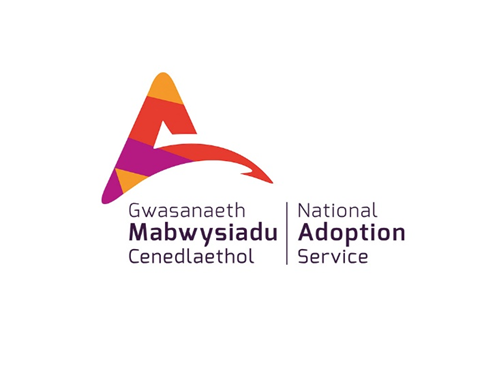 Beth rydyn ni’n ei golygu gydag ymlyniad?
“Mae ymlyniad yn cael ei ffurfio drwy berthynas ofalgar gyson rhwng oedolyn a phlentyn, yn cael ei rhoi ar waith o ganlyniad i straen (anghenion corfforol, bygythiadau, perthnasau sy’n cael eu hamharu ac ati) ac sy’n cael eu cyflawni drwy ofal corfforol sy’n cynnwys agosrwydd corfforol a chyswllt corff sy’n bodloni anghenion sylfaenol y plentyn am gysur corfforol ac emosiynol. Mae dwyochredd a pharhad yn ddilysnodau”

Beesley 2010
Achieving More Together / Cyflawni Mwy Gyda'n Gilydd
[Speaker Notes: Mae Theori Ymlyniad yn disgrifio'r rhyngweithio rhwng babanod a phlant a'r oedolion sy'n gofalu amdanyn nhw.

Mae'n dweud wrthym fod ansawdd profiad y blynyddoedd cynnar o berthnasoedd rhoi gofal a'u profiad o wahanu a cholli rhoddwyr gofal yn arwyddocaol o ran dylanwadu ar sut mae plant yn gweld eu hunain a sut maen nhw'n deall ac yn rhagweld beth allai ddigwydd wrth wneud perthnasoedd ag eraill.  Trwy'r broses o ddiwallu eu hanghenion mae plant yn datblygu ymddiriedaeth, cyfathrebu, diogelwch ac ymdeimlad ohonyn nhw eu hunain ar lefel sylfaenol iawn.
  
Mae yna lawer iawn o wybodaeth ar gael a fydd yn rhoi hanfodion theori ymlyniad i chi.  Mae fideo Brain Building NSPCC yn esboniad sylfaenol defnyddiol ynghylch sut mae rhoi gofal cynnar yn effeithio ar ddatblygiad yr ymennydd.  Mae ar gael trwy eu gwefan.  Mae'n seiliedig ar waith a wnaed gan Ganolfan Datblygiad Plant Harvard ac ar gyfer y rhai sy'n chwilio am ragor o wybodaeth.  Fe welwch lawer o bobl ar U tube yn egluro hanfodion theori ymlyniad a sut mae'r rhyngweithio hyn yn adeiladu iechyd emosiynol, a hefyd yn cyfrannu at ddatblygiad yr ymennydd.   darganfyddwch esboniad ymlyniad sylfaenol

Mae'n broses ddeinamig, sydd hefyd yn cael effaith ar y sawl sy'n rhoi gofal.  Pan fydd pobl yn siarad am yr hyn sy’n cael ei alw yn ddwyochredd maen nhw’n golygu dawns y rhyngweithio rhwng yr oedolyn a'r baban/plentyn.  Felly i'r plentyn maen nhw'n dysgu y bydd eu hanghenion yn cael eu diwallu, ac maen nhw'n cael eu helpu i feistroli rheoli eu hemosiynau trwy wneud hyn ochr yn ochr â'r sawl sy'n rhoi gofal.

I'r sawl sy'n rhoi gofal y cynhesrwydd hwnnw, y teimlad bod boddhad a gwobr o fod wedi cysuro a darparu ar ei gyfer ei hun a'r babi.  Pethau fel cael eich cyfarch gan eu gwên, y cynnwrf yn eich stumog pan fyddwch chi’n gweld hyn.  Gall adeiladu eich hyder. Yn ffisiolegol mae'n sbardun i'ch serotonin - mae'n gwneud i chi deimlo'n dda, felly rydych chi am ei wneud eto]
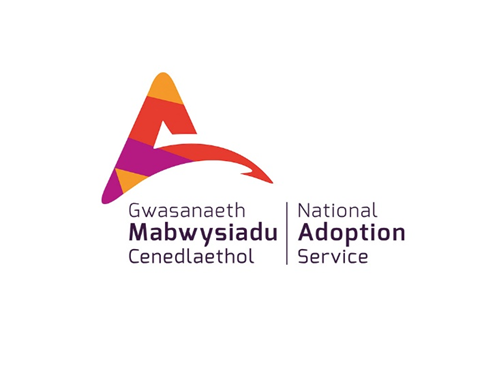 Ymlyniad a datblygiad yr ymennydd
Mae ymlyniad yn bwysig oherwydd rydym yn gwybod fod datblygiad ymennydd baban yn cael ei effeithio gan y rhianta mae’n ei dderbyn.
Wrth i dechnoleg delweddu’r ymennydd ddatblygu rydym wedi dod yn fwy ymwybodol o sut mae’r perthnasau cynnar hyn yn effeithio ar ddatblygiad yr ymennydd.
Mae rhyngweithio cadarnhaol yn cefnogi datblygu cysylltiadau newral.
Achieving More Together / Cyflawni Mwy Gyda'n Gilydd
[Speaker Notes: Mae yna rai adnoddau da ar-lein sy'n egluro hyn.  Rhai o’n ffefrynnau yw 

Canolfan Datblygiad Plant Prifysgol Harvard - maen nhw'n gwneud cyfres o fideos, a llenyddiaeth arall am ddatblygiad yr ymennydd, a'r hyn maen nhw'n ei alw'n Serve and Return Interactions. 
Mae fideo NSPCC Brain Builders yn dda ac mae i'w gael ar-lein. Mae'n darparu esboniad clir iawn o sut mae ymennydd yn cael ei adeiladu trwy brofiadau blynyddoedd cynnar a rhyngweithio cymdeithasol.    Mae'n sôn am yr angen i helpu datblygiad iach plant a dyma rydyn ni’n ei obeithio fydd canlyniad eich mabwysiadu. Mae hefyd yn sôn am straen gwenwynig - rhywbeth y byddwn yn dychwelyd ato yn nes ymlaen.

www.nspcc.org.uk/.../children-in-care/infant-mental-health

Esbonnir hyn hefyd yn y modiwl Iechyd a Datblygiad Plant.]
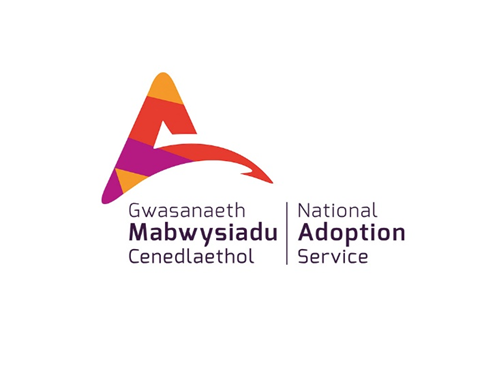 Y Cylch Rhoi Gofal
Pan fo’r babi / plentyn yn dangos angen
Mae’r sawl sy’n rhoi gofal yn ymateb mewn modd amserol a chyson
Mae’r babi / plentyn yn teimlo’n ddiogel ac yn gallu ymgysylltu mewn pethau eraill e.e. chwarae, archwilio.
Yr enw ar hyn yw’r cylch rhoi gofal (neu ymlacio cynnwrf).
Pan fo’r anghenion yn cael eu bodloni yn y ffordd hon mae ymlyniadau diogel yn datblygu ac mae babanod/plant yn rhydd i archwilio eu hamgylchedd.
Achieving More Together / Cyflawni Mwy Gyda'n Gilydd
[Speaker Notes: Mewn ymlyniadau cadarn bydd pobl yn sôn am ‘ddawns yr ymlyniad’ – pan fo’r darparwr gofal a’r plentyn yn canolbwyntio ar ei gilydd, yn ymateb yn briodol i arwyddion (ymddygiad) a hwyliau ei gilydd. Cyfeirir at hyn fel ymgyfarwyddiad, a thrwy’r broses hon mae’r plentyn yn dysgu i reoli ei ymddygiad a’i deimladau ei hun. 

Nodweddion darparwyr gofal sensitif: un sy’n empathetig, yn derbyn, yn sensitif ac ar gael – mae hyn yn cysylltu yn uniongyrchol â meysydd y Model Sylfaen Gadarn a ddatblygwyd gan Gill Schofield a Mary Beek ym Mhrifysgol East Anglia (beth am gymryd golwg ar y modiwl ar hwn). Gallwch weld eu model yma www.uea.ac.uk/providingasecurebase/the-secure-base-model]
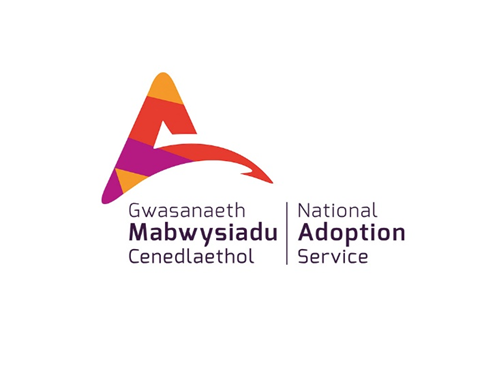 Ymlyniadau Diogel
Diogelu babanod a phlant sydd wedi profi rhianta sylfaenol diogel sydd
Ar gael, yn ystyriol o’r meddwl, mewn cytgord, ac yn sensitif i’w hanghenion
Yn cefnogi archwilio, effeithiolrwydd a chyd-weithredu
Yn datblygu hunan-hyder
Drwy’r rhyngweithio hyn mae babanod a phlant hefyd yn datblygu cred graidd amdanyn nhw eu hunain ac maen nhw’n defnyddio hyn i wneud honiad isymwybodol am p’un a ydynt yn hawdd eu caru a p’un a ydy eraill yn ddibynadwy ac yn deilwng o ymddiriedaeth.
Yr enw ar hyn yw eich model gweithio mewnol.
Achieving More Together / Cyflawni Mwy Gyda'n Gilydd
[Speaker Notes: Yn Making a Good Assessment, Pat Beesley (BAAF 2010) mae enghreifftiau da iawn ar gyfer sut mae ymlyniadau yn datblygu dros amser ac mae ganddo rywfaint o ddeunydd da am ymddygiadau y gallwch chi edrych amdanynt a allai eich helpu i ddatod profiadau blynyddoedd cynnar eich plentyn.

Mae The Attachment Handbook for Foster Care and Adoption, Schofield and Beek, CoramBAAF, 2018 yn disgrifio canlyniadau ymlyniadau diogel:

Diogelu plant wrth iddyn nhw ddatblygu:

Ymddiried mewn ffigurau ymlyniad fel sylfaen ddiogel ar gyfer archwilio
Arddangos ystod lawn o emosiynau negyddol a chadarnhaol
Deall emosiynau cymysg ynoch chi eich hun ac eraill
Yn gallu rheoli/rheoleiddio emosiynau ac ymddygiad
Yn gallu ystyried meddwl/ fyfyriol/empathig/emosiynol ddeallus
Yn gallu meddwl yn hyblyg
Ddim yn rhy fyrbwyll - yn gallu oedi i feddwl cyn gweithredu
Yn gymdeithasol/yn gymwys yn gymdeithasol
Yn gydweithredol
Wedi codi hunan-barch/hyder
Wedi codi hunan-effeithiolrwydd
Arddangos ymddygiad cymdeithasgar
Yn obeithiol/optimistaidd
Dangos gallu i adlamu/gwydnwch

Mae model gweithio mewnol yn derm a ddefnyddir ar gyfer ein Hunan-gred Craidd. Dyma sut rydyn ni'n gweld ein hunain mewn perthynas ag eraill. Os bydd babi yn derbyn ymateb ar unwaith ac yn gariadus bydd yn teimlo ei fod yn cael ei werthfawrogi ac yn deilwng o gael ei garu.  Bydd hyn yn cymell eu hymddygiad yn y dyfodol - eu cred graidd yw eu bod yn cael eu caru a bod eraill yn ddibynadwy. 
Bydd y babi nad yw'n derbyn yr ymateb hwn yn teimlo i'r gwrthwyneb a bydd hyn hefyd yn cymell ei ymddygiad hy bydd yn cymryd yn ganiataol y bydd eraill yn eu siomi neu ddim yn gefnogol; nad ydyn nhw'n deilwng o gael eu caru.

Mae babanod a phlant sydd ag ymlyniadau diogel yn teimlo'n ddiogel pan fydd eu rhoddwyr gofal o gwmpas ac yn gallu archwilio - trwy chwarae, addysg ac ati.   Maen nhw wedi cynhyrfu pan fydd eu rhoddwyr gofal yn gadael, ond maen nhw’n hawdd eu cysuro ar ôl iddyn nhw ddychwelyd.  Mae yna glip YouTube defnyddiol iawn sy'n dangos y broses hon yn glir iawn.  Chwiliwch ar Google am “Ed Tronick Still Face Experiment” i ddod o hyd iddo.   
 
https://www.youtube.com/watch?v=apzXGEbZht0

Yn rhan gyntaf y clip hwn rydych chi wir yn gweld y ‘ddawns’ rhwng y fam a’r babi - dyma beth rydyn ni’n ei alw’n berthynas gydweddol.  Mae ganddyn nhw set o ‘gemau’ maen nhw wedi arfer eu chwarae gyda’i gilydd - mae’r naill a’r llall yn cymryd eu tro ac mae’r gemau’n cynhyrchu pleser.  Pan fydd y fam yn stopio ymateb mae'r newid yn y babi yn ddramatig - mae'n mynd yn ofidus iawn.  Mae llawer o bobl yn teimlo'n eithaf anghyfforddus yn ei wylio - wnaethoch chi?

Yr hyn rydyn ni'n sylwi arno wedyn yw bod y babi yn cael ei gysuro'n gyflym pan fydd y fam yn dechrau rhyngweithio yn y ffordd arferol, ac mae'r ddau ohonyn nhw’n dechrau archwilio byd y babanod unwaith eto.   Fe all wneud i chi feddwl sut brofiad yw i fabanod nad yw eu hanghenion yn cael eu diwallu, neu’r rhai mae hyn yn digwydd yn anghyson iddyn nhw.]
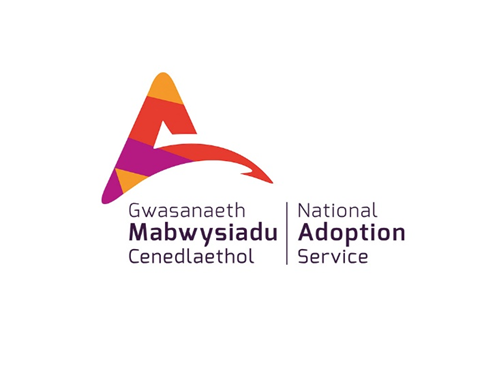 Modelau gweithio mewnol
Mae’r patrymau ymddygiad hyn a ddysgwyd, ac a elwir yn fodelau gweithio mewnol, yn ddylanwadau cryf ar sut y bydd plant yn ystyried gweithrediadau rhoddwyd gofal dilynol fel gofalwyr maeth a rhieni mabwysiadol.
Mae hyn yn golygu y byddant yn disgwyl i chi ymddwyn yn yr un ffordd â’u rhoddwyr gofal cyntaf ac felly byddant yn ymateb yn yr un ffordd, hyd yn oed os ydych chi’n ymddwyn mewn ffordd wahanol iawn.
Oherwydd bod y pethau hyn yn cael eu dysgu cyn i fabanod feddu ar y datblygiad ymennydd sydd yn eu galluogi i feddw, maen nhw’n batrymau anodd ei newid.
Achieving More Together / Cyflawni Mwy Gyda'n Gilydd
[Speaker Notes: Mae Pat Beesley, (BAAF, 2010) yn nodi y bydd modelau gweithio mewnol yn cael eu datblygu erbyn eu bod yn 3 mlwydd oed - ond y gellir eu newid.

Mae hi'n disgrifio'r cynrychioliadau mewnol hyn ohonom ni ein hunain ac o  berthnasoedd fel templed y bydd y plentyn yn ei ddefnyddio i ragweld perthnasoedd rhoi gofal yn y dyfodol.  
Mae'r modelau hyn yn parhau dros amser ond gellir eu newid mewn ymateb i wahanol arddulliau o roi gofal ac amgylchedd gwahanol.  Mae'r dasg i roddwyr gofal newydd o helpu plentyn i adeiladu model gweithio mewnol newydd yn anodd ac mae'n cymryd amser - felly peidiwch â digalonni.

Dyma hefyd pam ei bod yn bwysig eich bod chi'n gwybod manylion hanes cynnar eich plentyn. Po gynharaf y gwnaethon nhw brofi camdriniaeth neu esgeulustod y mwyaf tebygol ydyn nhw o ddatblygu templed ansicr o fewn y cysylltiadau yn eu hymennydd sy'n datblygu. Byddant yn elwa arnoch chi’n deall eu persbectif fel y gallwch eu helpu i ddysgu ffordd newydd o gysylltu â phobl eraill trwy eich sylfaen ddiogel.

Mae'r pethau hyn yn bwerus ac maen nhw'n effeithio ar y cyfan.  Dyma enghraifft o sut y gall effeithio arnoch chi hyd yn oed pan fydd rhywbeth braf yn digwydd. 
Mae eich partner yn dod adref un noson ac yn rhoi tusw o flodau i chi.  Os oes gennych chi fodel gweithio mewnol cadarnhaol ac arddull ymlyniad diogel byddwch yn meddwl “Am hyfryd” ac rydych chi’n ei brofi fel ffordd o ddangos ei fod/bod yn meddwl amdanoch chi ac yn eich caru; rydych chi'n teimlo'n deilwng o'r hoffter hwn.

Mae rhywun sydd ag ymlyniad ansicr yn debygol o fod â model gweithio mewnol sy'n eu gwneud yn amheus, neu'n amheus ynghylch ymddiried yn y person arall.  Efallai y byddan nhw'n gofyn y cwestiwn iddyn nhw eu hunain “pam wnaeth fy mhartner wneud hynny?  Beth maen nhw'n ei guddio? Ydyn nhw eisiau rhywbeth?”.  

Byddwn yn siarad am arddulliau ymlyniad anhrefnus mewn eiliad, ond gallai rhywun sydd â'r patrwm hwn o wneud perthnasoedd feddwl “Dydw i ddim yn ymddiried ynot ti” a theimlo'n wael am gael yr anrheg neu hyd yn oed brofi ofn.  Bydd angen iddyn nhw ymdopi â’r sefyllfa mewn ffordd sy'n eu helpu i fod mewn rheolaeth... felly efallai y byddan nhw hyd yn oed yn taflu'r blodau yn ôl at eu partner.]
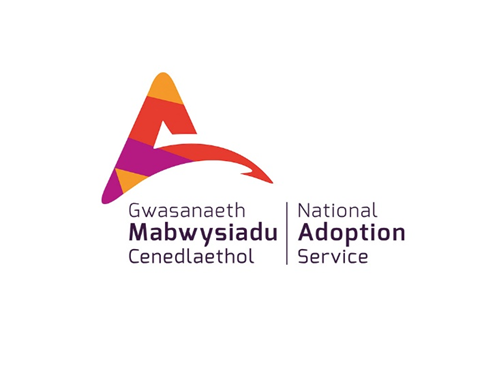 Pan fydd Rhoi Gofal yn anghyson
Achieving More Together / Cyflawni Mwy Gyda'n Gilydd
[Speaker Notes: Pan nad yw angen babi/plentyn yn cael ei ddiwallu'n ddibynadwy ac yn gyson, mae'r hyn a elwir yn ymlyniadau ansicr yn datblygu.  Bydd hyn yn effeithio ar sut maen nhw'n gweld eu hunain, a sut maen nhw'n ffurfio perthnasoedd ag eraill.  

Mae yna dri math o ymlyniadau ansicr - yr enw ar y rhain yw ymlyniadau Osgoi, Amwys ac Anhrefnus.  Datblygwyd y dosbarthiadau hyn yn wreiddiol gan John Bowlby a Mary Ainsworth - dau o sylfaenwyr theori ymlyniad.  Os wnewch chi chwilio am y rhain ar Google, gallwch ddod o hyd i lawer o ddeunydd ar-lein.  

Yr hyn sy'n bwysig i ni yma yw sut mae'r mathau hyn o batrymau perthnasoedd yn cael eu rhoi ar waith pan fydd pobl newydd yn dod i mewn i fywydau plant.  Gallant effeithio ar sut mae plant yn dehongli eich ymddygiad, p'un a allant ddefnyddio oedolion sy'n rhoi gofal i'w helpu i deimlo'n ddiogel a theimlo eu bod nhw’n cael eu caru.  

Mae clip fideo defnyddiol iawn ar gael ar-lein sy'n dangos hyn ar waith - ei enw yw “The Strange Situation by Ainsworth.  
https://www.youtube.com/watch?v=PnFKaaOSPmk

Mae hyn yn dangos y gwahanol arddulliau ymlyniad ac yn cysylltu eu harwyddocâd â gallu'r plentyn yn ddiweddarach i uniaethu â phobl a dysgu ymddiriedaeth a diogelwch
Efallai y bydd plant sydd â phatrymau ymlyniad ansicr yn credu eu bod yn anodd eu caru.
Maen nhw'n ei chael hi'n anodd ymddiried yn y rhai sy'n rhoi gofal a defnyddio rhoddwyr gofal i'w helpu i deimlo'n ddiogel.
Efallai eu bod hefyd yn gweld y byd fel man lle mae pethau drwg yn digwydd ac mae rhai plant yn ei chael hi'n anodd cael llawenydd a phleser o'r perthnasoedd a'r byd o'u cwmpas]
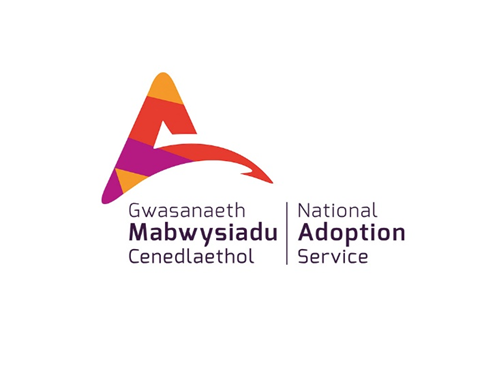 Hunan-gysyniad: Model Gweithio Mewnol
Diogel		                                       Anniogel	               	                                 Anhrefnus
Nid wyf yn gwybod a ydw i’n dda neu’n ddrwy. Yn haeddu cariad ai peidio. Yn ddiogel ai peidio.
Rwyf yn ddrwg, nid wyf yn haeddu cariad, ac yn anniogel
Rwyf yn dda, yn haeddu cariad, yn ddiogel
Nid wyf yn deall eraill. Mae’n rhaid i mi barhau i brofi, rheoli, gwirio.
Nid yw eraill yn ddibynadwy, yn haeddu ymddiriedaeth nac yn ddiogel.
Mae eraill yn ddibynadwy, yn haeddu ymddiriedaeth, yn ddiogel
Achieving More Together / Cyflawni Mwy Gyda'n Gilydd
[Speaker Notes: Mae 3 phatrwm o ymlyniad ansicr, 
Ymlyniadau osgoi
Ymlyniadau amwys
Ymlyniadau anhrefnus

… mae pob un yn cael effaith ar sut y gallai'ch plentyn ymateb i'ch rhianta.  Cofiwch, mae eu model gweithio mewnol yn golygu eu bod yn debygol o'ch gweld chi'n rhianta trwy lens eu profiadau blaenorol hy os ydyn nhw wedi cael eu gwrthod yn y gorffennol, byddant yn rhagweld y byddwch chi hefyd yn gwrthod ar ryw adeg - er eich bod chi’n gwybod na fydd hyn yn digwydd.  Dyma'r darn anodd, mae'n boenus os na all eich plentyn brofi rhianta mewn ffordd sy'n gwneud iddyn nhw deimlo'n ddiogel ac yn hawdd eu caru.  Dyma pam rydyn ni'n tueddu i siarad am ail-rianta.  Rydych chi'n magu plentyn sydd eisoes wedi dysgu beth i'w ddisgwyl. Mae'n golygu bod yn rhaid i'ch plentyn ddad-ddysgu, ac yna ailddysgu'r hyn sut beth yw cael eu rhianta - gall hyn gymryd amser hir i rai plant.

Mae hefyd yn golygu y gallai’r hyn mae eich plentyn ei angen gennych chi, ac eraill, fod yn wahanol i blant eraill yn eich teulu neu grŵp ffrindiau. Mae yna fideo gwych wedi'i wneud gan sefydliad cymorth mabwysiadu o'r enw The Open Nest o'r enw Brighter Thinking a allai eich helpu i ddeall rhai o'r gwahaniaethau hyn a'u hegluro i'ch ffrindiau.  

https://vimeo.com/121014535

Gwiriwch adnoddau o Beacon House]
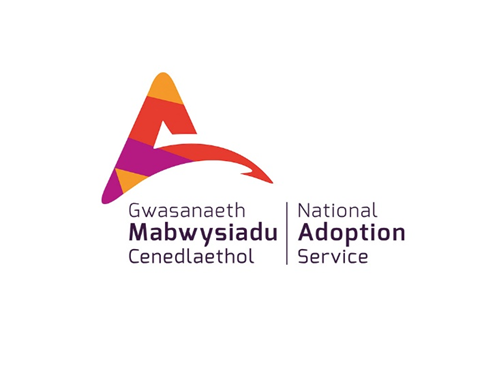 Dulliau ymlyniad osgoi
Mae babanod a phlant osgoi wedi profi rhianta
Oedd yn gwrthod eu gofynion emosiynol
Oedd yn fewnwthiol / ansensitif i’w hanghenion
Oedd yn dibrisio eu teimladau
Oedd yn rhoi’r neges “paid â gwneud ffys – bydd yn hunanddibynnol”
Nad oedd yn cefnogi archwilio a chydweithredu
Nad oedd yn arwain at ddatblygu eu hunan-hyder
Mae babanod a phlant yn mabwysiadu’r math hwn o roi gofal drwy gau eu teimladau i lawr, ymddygiad ymlyniad dadactifiedig a dibynnu arnyn nhw eu hunain.
Achieving More Together / Cyflawni Mwy Gyda'n Gilydd
[Speaker Notes: Mae modelau gweithio mewnol y plentyn yn golygu y bydd yn rhagweld y bydd unrhyw roddwyr gofal dilynol yn ymddwyn tuag atyn nhw yn yr un modd, ac mae hyn er gwaethaf y rhianta a roddir mewn gwirionedd.

Byddant yn ymateb i'r hyn maen nhw’n ei ragweld, nid yr hyn sy'n digwydd mewn gwirionedd.  Dyna pam mae ystyried y meddwl yn bwysig - mae'n rhaid i chi roi eich hun yn eu hesgidiau a cheisio deall beth sy'n digwydd o'u persbectif nhw.  Fel y tusw o flodau - gellir ei olygu'n garedig, ond efallai y byddwch chi'n ei brofi fel bygythiad yn dibynnu ar eich profiadau blaenorol.   
Mae hefyd yn bwysig cofio pan fydd arddull rhianta yn newid e.e. pan fydd plant yn cael eu maethu neu eu mabwysiadu, gallant fod yn fwy diogel, ond yn teimlo'n llai diogel oherwydd ni allant ragweld mwyach beth mae'r sawl sy'n rhoi gofal yn mynd i'w wneud nesaf,

Ni waeth pa mor gamaddasol oedd eu hymddygiad i'r rhianta gwael blaenorol, roedd plant amwys a phlant osgoi yn gwybod beth i'w ddisgwyl a sut i sicrhau bod eu hanghenion yn cael eu diwallu o fewn y fframwaith perthnasoedd hwnnw.

Mae rhai enghreifftiau o ymddygiadau yn cynnwys: 
Plentyn sy'n camu ar wrthrych miniog ond ddim yn rhyddhau unrhyw boen ac nid yw'n ceisio cysur. Mae'n bosibl eu bod wedi rhwystro eu synnwyr o boen gan iddynt gael eu gadael yn rhy hir yn teimlo dan straen fel babi. 
Plentyn sy'n cael ei gludo ar wyliau i barc thema gyda reidiau ac nad yw'n dangos unrhyw ymateb tan y diwedd pan fydd ffit o gynddaredd, dagrau ac ati ... mae'n bosibl ei fod wedi bod mewn cyflwr o bryder trwy'r amser ac yn gorfod ei adael allan unwaith y byddant wedi dychwelyd at yr hyn sy’n gyfarwydd. Nid ydynt wedi gallu cyfleu'r pryder hwn yn gynharach.
Yn aml, mae'r plentyn sy'n osgoi yn dda yn yr ysgol lle gallant ganolbwyntio eu meddwl ar dasgau sy'n gofyn am drefnu, didoli, mathemateg, gwyddoniaeth ac ati gan nad yw'r rhain yn gofyn am gynnwys teimladau. Byddant yn llai abl i fynegi eu hunain pan fydd gofyn iddyn nhw fod yn greadigol neu ysgrifennu'n fynegiadol.

Wrth iddynt ddatblygu gall babanod a phlant sy'n osgoi ddangos y nodweddion canlynol:
Pryderus, dibynnol ond yn cau eu teimladau i lawr
Dadactifadu ymddygiad ymlyniad ond gall dicter chwalu drwodd
Ddim yn deall emosiynau, yn enwedig emosiynau cymysg ynddo ef/hi ei hun ac eraill.
Empathi, cymryd persbectif gwael.
Ddim yn gallu myfyrio/rheoli/rheoleiddio emosiynau ac ymddygiad.
Meddylwyr rhesymegol ond anhyblyg
Gall fod yn lletchwith yn gymdeithasol
Gallant fod yn fwlis pan fydd dicter at wrthod a diffyg empathi tuag at bobl eraill yn cyfuno
Hunan-barch/hyder isel ond gall fod yn froliog ac yn fawreddog
Hunan-effeithiolrwydd isel ond gall fod yn rheolaethol
Perygl o ymddygiad gwrthgymdeithasol / problemau ymddygiad.
Gall fod â phroblemau prosesu synhwyraidd gan eu bod yn gallu cau teimladau i lawr, neu ddrysu teimladau.
Weithiau mae'r math hwn o ymddygiad yn golygu y gall anghenion y plant hyn gael eu camddeall.  Oherwydd efallai nad ydyn nhw'n mynegi eu hanghenion, rydyn ni’n tybio eu bod nhw’n ymdopi, neu'n gwneud yn dda, pan maen nhw mewn gwirionedd yn cau i lawr mewn sefyllfa llawn straen. 
 
Mae nifer o awduron yn ein barn ni yn ddefnyddiol wrth feddwl am y cysylltiadau rhwng arddulliau ymlyniad ac ymddygiad
Mae Kim Golding yn rhoi rhai enghreifftiau go iawn diddorol yn ei llyfr Nurturing Attachments.
Mae Gill Schofield a Mary Beek yn siarad am y cysylltiad ag ymddygiad ar gyfer plant o bob oed yn The Attachment Handbook for Adoption and Fostering (CoramBAAF, 2016).  Mae hyn hefyd yn cael ei adlewyrchu yn y model Sylfaen Ddiogel.
Ysgrifennodd Vera Falberg lyfr The Child’s Journey through placement ac mae llawer yn dal i deimlo ei fod yn ddefnyddiol (1994 BAAF)
Mae Sarah Naish yn fabwysiadwr ei hun ac mae ei deunyddiau'n ddefnyddiol i lawer o bobl. Llyfryddiaeth
Mae Louise Bomber yn edrych ar y goblygiadau yn yr ysgol.  
Mae Beacon House wedi datblygu deunyddiau gwych ar-lein]
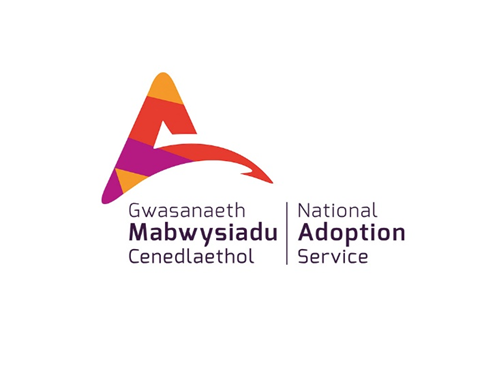 Dulliau ymlyniad amwys
Mae babanod a phlant amwys wedi profi rhianta:
Sydd yn ansensitif ac ar gael ar adegau yn unig
Sydd yn amhenodol ac yn anrhagweladwy
Sydd yn sentimental, ond mae’r oedolyn wedi ymgolli gyda’u pryderon emosiynol eu hunain
Nad yw’n cefnogi archwilio a chydweithredu
Nad yw’n arwain at ddatblygu hunan-hyder y plentyn
Sydd wedi ymgolli mewn gwylltineb
Mae babanod a phlant yn addasu i’r math hwn o roi gofal drwy orfywiogi eu hymddygiad ymlyniad a gwneud gorchmynion cyson yn y gobaith o gael gofal a sylw.
Achieving More Together / Cyflawni Mwy Gyda'n Gilydd
[Speaker Notes: Gellir disgrifio plant sy’n bryderus/amwys fel plant ‘calon-agored’. 
Tra gall y plentyn sy'n osgoi ganolbwyntio ar dasgau ysgol, bydd y plentyn hwn yn canolbwyntio mwy ar sut mae'n teimlo. Efallai na fyddant yn gallu canolbwyntio ar ddysgu oherwydd eu bod yn cael eu llethu gyda'r teimladau hyn.
Enghraifft arall yw plentyn sy'n ymlynol iawn ond nad yw'n ymddangos ei fod yn cael ei gysuro byth. Gall hyn fod yn anodd iawn i'r gofalwr gan na fyddant yn teimlo'n effeithiol yn eu hymdrech i gysuro'r plentyn. Fel rhiant mabwysiadol gall hyn fod yn arbennig o heriol oherwydd efallai y byddwch chi'n teimlo'r diffyg cysylltiad â'ch plentyn. Mae'n bwysig credu y bydd hyn yn newid dros amser ond bod angen amser ac ailadrodd arno. Mae angen i'r plentyn newid ei fodel gweithio mewnol, a dysgu y byddwch chi yno ar eu cyfer.
Mae rhai plant yn datblygu rhai patrymau ymddygiad ailadroddus sy'n fodd iddyn nhw gael sylw e.e. plentyn yn troi'r golau ymlaen ac i ffwrdd dro ar ôl tro cyn mynd i'r gwely, plentyn yn fflysio’r toiled bum gwaith bob tro, plentyn oedd yn gorfod dychwelyd i stepen y drws o leiaf chwe gwaith cyn cerdded i'r ysgol yn y pen draw.  Mae'n bosibl mai'r patrymau ymddygiad bach hyn yw'r hyn sydd ei angen ar y plentyn i brosesu gwybodaeth. Gall amser a phatrwm yr ymddygiadau hyn fod yn symptom ohonyn nhw angen delio â'u pryder ac na allant ei gyfathrebu mewn unrhyw ffordd arall.

Mae Schofield a Beek (2018) yn amlinellu y gall babanod a phlant amwys ddangos y nodweddion canlynol:
Pryderus a dibynnol
Dangos emosiynau/ymddygiad ymlyniad
Ddim yn ymddiried mewn rheswm - dibynnu ar emosiynau
Ddim yn gallu myfyrio/rheoli/rheoleiddio emosiynau ac ymddygiad.
Ceisio perthnasoedd ond maen nhw mewn perygl cymdeithasol oherwydd eu bod yn gofyn llawer/yn anghenus
Gallant fod yn ddioddefwyr bwlio - pan fydd anghenraid, dicter am gael eu gwrthod a diffyg empathi tuag at eraill yn cyfuno
Dangos hunan-barch/hyder isel ond ymddangos yn ddisglair a bywiog ar yr un pryd
Dangos hunan-effeithiolrwydd isel - gallant fod yn gymhellol yn ystod blynyddoedd cyn-ysgol/canol ysgol, gan ddefnyddio eithafion teimladau i reoli.
Mewn perygl o fewnoli problemau, iselder.]
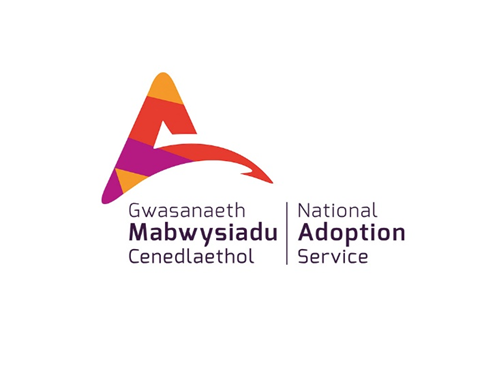 Ymlyniadau anhrefnus
Mae babanod a phlant anhrefnus wedi profi rhianta:
Sydd yn ofnus neu’n peri ofn
Sydd yn ansensitif ac nad yw ar gael
Sydd yn ddiymadferth ac yn elyniaethus
Sydd yn fewnwthiol
Nad yw’n cefnogi archwilio a chydweithredu
Nad yw’n arwain at ddatblygu hunan-hyder
Sydd yn negyddol am y plentyn a’r hunan
Mae rhoddwyd gofal sydd yn ofnus neu’n peri ofn yn gadael y babanod gyda phenbleth na ellir ei datrys – os ydyn nhw’n mynd at y rhoddwr gofal am ddiogelwch, mae’r rhoddwr gofal yn cael ei brofi fel rhywun sy’n peri ofn yn hytrach na chynnig amddiffyniad.
Mae rhiant a ddylai fod yn ffynhonnell o ddiogelwch hefyd yn fygythiad – mae hyn yn gadael y plentyn heb strategaeth effeithiol i ddelio gyda phryder neu straen
Achieving More Together / Cyflawni Mwy Gyda'n Gilydd
[Speaker Notes: Felly beth sy'n digwydd?  

Mae ymddygiadau ymlyniad yn gyrru plant tuag at eu rhoddwyr gofal i sicrhau bod eu hanghenion yn cael eu diwallu. Mewn perthnasoedd ymlyniad diogel, amwys ac osgoi, mae plant yn dod yn agos at eu rhoddwyr gofal ac felly maen nhw'n teimlo'n ddiogel.  Hyd yn oed os yw’r rhoi gofal yn anghyson hy mae plant sy’n osgoi yn ennill agosrwydd trwy leihau eu hanghenion, bod yn ‘dda’ a gofyn am ychydig gan eu rhoddwyr gofal.

Mewn perthnasoedd amwys mae plant yn ennill agosrwydd trwy gynyddu eu hanghenion - gan weiddi am sylw ond heb gael eu cysuro pan fyddan nhw’n ei dderbyn.
Roedd y plant hyn wedi addasu eu hymddygiad, a elwir yn fecanweithiau ymdopi camaddasol, er mwyn bod yn agos at eu rhoddwyr gofal. 

Os yw plant yn mynd at roddwyr gofal sy'n ddychrynllyd neu'n ofnus, ni allant ddatrys y mater o deimlo'n ddiogel trwy ddod yn agos.  Maen nhw’n teimlo'n anniogel, felly nid oes ganddyn nhw strategaeth drefnus ar gyfer teimlo'n ddiogel.  Maen nhw’n profi gwthiad tuag at eu rhoddwr gofal (ymddygiad ymlyniad) a thynnu i ffwrdd ar yr un pryd (ofn).

Ni all plant ag ymlyniadau anhrefnus ganolbwyntio, mae ganddyn nhw berthnasoedd gwael â chyfoedion, maen nhw’n tueddu i fod yn ymosodol. Gartref gallant fod yn rheolaethol iawn neu gallant fod yn rhianta eu rhieni - gwrthdroi rôl.  Mae gan blant anhrefnus fodelau gweithio mewnol sy'n dweud wrthynt eu bod yn annioddefol, yn ddrwg, yn ddigariad ac yn ddiymadferth.  Mae eu modelau gweithio mewnol yn eu harwain i ystyried eraill fel rhai gelyniaethus a / neu ddiymadferth, ac mae'n dweud wrthyn nhw fod perthnasoedd yn anrhagweladwy ac yn frawychus.

Wrth iddynt ddatblygu mae babanod a phlant anhrefnus yn debygol o ddangos cyfuniad o rai o'r nodweddion canlynol:

Methu adnabod eu hemosiynau eu hunain, nac emosiynau eraill. 
Sgaffaldiau emosiynol gwael h.y. maen nhw’n ei chael hi’n anodd dysgu trwy adeiladu ar brofiadau blaenorol
Diffygion geiriol
Rheoliad effaith wael
Hunan-barch isel? Hunan hyder
Datgysylltiad
Perthynas wael â chyfoedion - mynd i’w cragen / ymddygiad ymosodol
Gor-wyliadwriaeth ym mhresenoldeb trallod, ymddygiad ymosodol a thrais
Ofn a thrais
Cosbol a rheolaethol
Anhwylderau ymddygiad
Trothwy ceisio newydd-deb isel
Meddylwyr anhyblyg a/neu anghydlynol pan fydda n nhw dan straen
Problemau darllen
Mynd i’w cragen ac osgoi, yn enwedig plant sydd wedi'u hesgeuluso
Synnwyr digrifwch gwael, effaith gadarnhaol isel
Diffyg empathi
Perygl o ymddygiad gwrthgymdeithasol / problemau ymddygiad,

Mae ymlyniad anhrefnus yn llawer mwy cyffredin ymhlith plant sy'n cael eu cam-drin, ond nid yw pob plentyn anhrefnus wedi cael ei gam-drin.  Fodd bynnag, mae anhrefn a chamdriniaeth gyda'i gilydd yn peri risg uchel i ddatblygiad seico-gymdeithasol iach plentyn.  Mae plant sydd â'r dull ymlyniad hwn yn cael eu gorgynrychioli yn y boblogaeth o blant sy'n derbyn gofal.  Gall eu hanghenion fod yn wirioneddol gymhleth ac mae llawer o bobl sy'n gofalu am blant sydd â'r lefel hon o angen yn elwa o gael cefnogaeth ychwanegol ar ryw adeg yn eu datblygiad.  Fe all eich helpu chi i barhau i wneud gwaith da trwy sicrhau eich bod chi'n parhau i fod yn sefydlog ac yn ddi-symud wrth ofalu amdanyn nhw - mae'n ffordd i aros yn gryf!  Edrychwch ar y modiwl Gofalu Amdanoch Chi Eich Hun.  Mae llawer o bobl yn meddwl bod gofyn am gefnogaeth yn golygu nad ydych chi'n gwneud gwaith da - byddwch chi yn gwneud gwaith da - gall fod yn anodd iawn ar brydiau!

Trafodaeth: 	Gall gwybod bod eich plentyn wedi profi camdriniaeth yn y gorffennol fod yn anodd iawn.  Beth yw eich strategaethau i ofalu amdanoch chi eich hun?

Mae Scott King o'r asiantaeth Section 30 Training yn disgrifio hyn yn dda.  Gosod dolen

Rhai enghreifftiau o ymddygiadau:
plentyn sy'n ymosodol yn y maes chwarae gyda phlant eraill, plentyn sy'n brifo anifeiliaid. Mae'n bosibl bod y plentyn wedi gweld oedolyn yn ymosodol fel model rôl ar gyfer sut i sicrhau bod ei anghenion yn cael eu diwallu felly maen nhw wedi dysgu’r ffordd hon i ymddwyn fel strategaeth hefyd. 
mae enghraifft hefyd o’r plentyn nad yw'n gallu ymddwyn yn annibynnol ond sydd angen anogaeth i wneud pob peth bach fel gwisgo'i hun. Dyma blentyn sydd wedi dysgu ei bod yn well ‘rhewi’ er mwyn osgoi’r posibilrwydd o gael ei roi mewn cyflwr ofnus eto gan yr oedolyn. Mwy yn nes ymlaen am effaith ymladd, ffoi, rhewi.
Bydd llawer o blant yn dangos yr angen i reoli eu hamgylchedd felly efallai mai nhw fydd y rhai a fydd bob amser yn arwain y ddrama gyda phlant eraill, byddan nhw’n dominyddu ac weithiau'n bwlio er mwyn cadw rheolaeth ar y sefyllfa. 
Efallai mai nhw yw'r un gwyliadwrus yn yr ystafell ddosbarth, eu sylw’n cael ei dynnu gan unrhyw un sy’n dod i mewn i’r ystafell gan fod angen iddyn nhw wirio pwy ydyn nhw. Efallai mai nhw yw'r plentyn gor-gyfeillgar sy'n mynd at bawb sy'n dod i mewn i'r cartref ac yn ceisio gwybodaeth amdanyn nhw ar unwaith. Yn y modd hwn maen nhw'n cadw eu hunain yn ddiogel.]
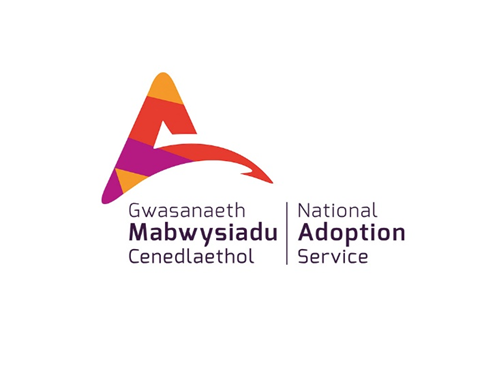 Beth mae hyn yn ei olgyu ar gyfer ein teulu?
Mae’n werth cofio fod gan nifer o bobl ddulliau ansicr ac maen nhw’n arwain bywydau cwbl hapus a llwyddiannus.
Mae nifer o fabwysiadwyr yn sylweddoli eu bod yn rhianta’n wahanol unwaith maen nhw’n dechrau meddwl am ddull ymlyniad eu plentyn oherwydd maen nhw’n dechrau archwilio a deall
sut mae eu plentyn yn deu defnyddio, fel ffigwr ymlyniad, i deimlo’n ddiogel.
beth am eu ffordd o roi gofal sy’n sbarduno mecanwaith amddiffyn y plentyn?
pam fod y plentyn yn ymddangos fel ei fod am reoli bob amser?
pam, weithiau, nad yw’r ffordd mae’r plentyn yn ymddwyn yn ymddangos i fod yn gysylltiedig gyda’r hyn sy’n digwydd mewn gwirionedd?
Achieving More Together / Cyflawni Mwy Gyda'n Gilydd
[Speaker Notes: Llyfryddiaeth: Schofield a Beek
Mae yna derm newydd hefyd o'r enw Ymlyniad diogel wedi’i Ennill. Mae hyn yn amlwg yn yr oedolion hynny sydd, er gwaethaf profiadau niweidiol cynnar, wedi dod yn ymwybodol o'u patrymau ymlyniad cynnar ac wedi dysgu uniaethu'n agos â theulu mabwysiadol neu deulu maeth. 
Mae mabwysiadwyr (a gofalwyr maeth) y mae eu rhianta'n cael eu llywio gan wybodaeth am ddulliau sy'n seiliedig ar ymlyniad yn dweud unwaith y byddant yn dechrau ymlacio a derbyn anghenion y plentyn, eu bod yn canolbwyntio ar eu dull magu plant ac nid yr angen i newid y plentyn.]
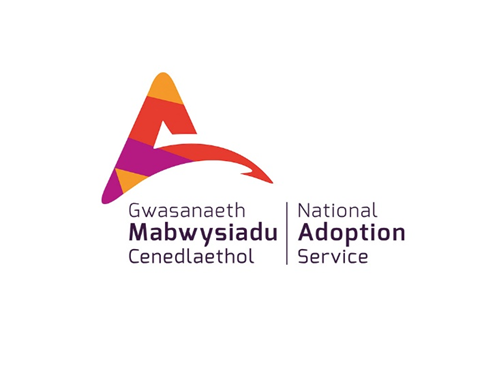 Y Cylch Rhoi Gofal
Ymddygiad ac anghenion y plentyn
Meddwl a theimladau’r plentyn – 

Yn cael eu heffeithio gan y negeseuon gan y rhoddwr gofal sy’n effeithio ar ddatblygiad y plentyn – newidiadau cynyddol
Meddwl a theimladau’r rhoddwr gofal –  
pennu eu hymddygiad
Datblygiad y Plentyn
Ymddygiad rhoi gofal– 
cyfleu negeseuon i’r plentyn
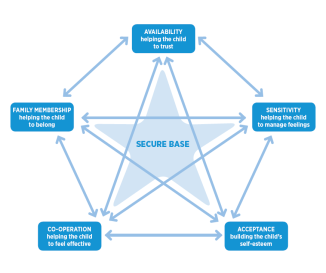 Achieving More Together / Cyflawni Mwy Gyda'n Gilydd
[Speaker Notes: Mae pob math o ryngweithio yn cyfleu rhywbeth i'r plentyn, mae effaith gynyddrannol.]
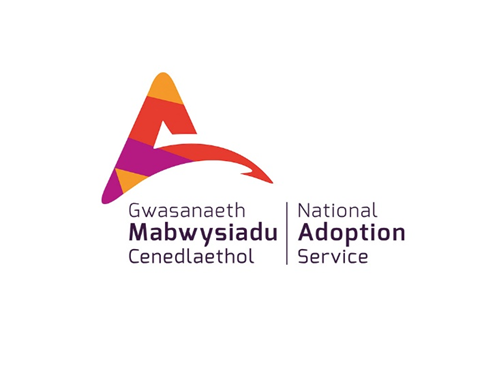 Rhybudd iechyd!
Mae’n bwysig cydnabod y gwahaniaeth rhwng ‘dull ymlyniad’ ac ‘anhwylderau ymlyniad’. Maen nhw’n bethau gwahanol
Mae dulliau ymlyniad yn disgrifio patrymau wrth ffurfio perthynas.
Mae anhwylderau ymlyniad yn gyflyrau iechyd meddwl clinigol sydd angen diagnosis gan ymarferwyr meddygol.
Os ydych chi’n bryderus am iechyd meddwl plentyn mae’n bwysig iawn siarad gyda phobl yn eich gwasanaeth cefnogi mabwysiadu a’ch gwasanaeth meddygol – dechreuwch gyda’ch meddyg teulu.
Achieving More Together / Cyflawni Mwy Gyda'n Gilydd
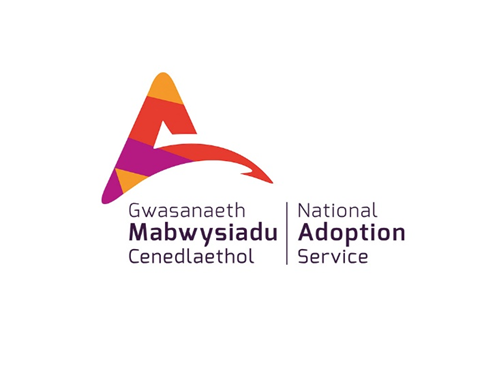 Ymlyniad ar draws y Boblogaeth
Ar draws y poblogaethau adroddir fod y gwahaniaethau mewn dulliau fel a ganlyn:
Mae gan 59% o bobl ymlyniadau diogel
Mae gan 25% o bobl ymlyniadau osgoi
Mae gan 11% o bobl ymlyniadau pryderus
Felly y ffigwr ar gyfer pobl gyda dulliau ymlyniad anhrefnus yw tua 5%, fodd bynnag mae’n codi i tua 80% pan fyddwch yn edrych ar blant sydd wedi cael eu camdrin.
Achieving More Together / Cyflawni Mwy Gyda'n Gilydd
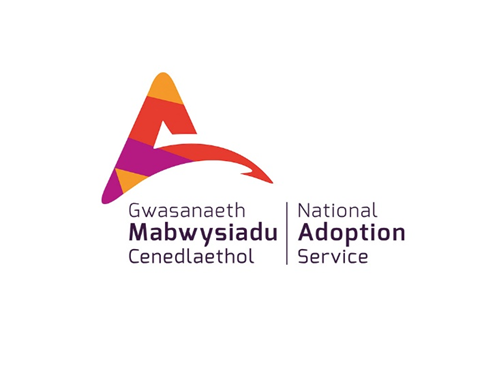 Rheoli Straen
Perthnasau rhoi gofal cynnar yw’r ffyrdd mae babanod yn dysgu rheoli straen.
Pan fydd gan fabi angen, ac fel arfer maen nhw’n crio – mae cynnydd yn eu lefelau adrenalin a chortisol – mae hwn yn ymateb i straen.
Bydd cri’r babi yn achosi ymateb i straen mewn rhoddwr gofal sydd ag ymlyniad -  felly byddant yn cynhyrchu adrenalin a chortisol hefyd.
Pan fydd y rhoddwr gofal yn ymateb – mae’r babi’n cael ei fwydo, ei fagu, ei leddfu – mae’r rhoddwr gofal yn tawelu h.y. mae eu lefelau adrenalin a chortisol yn lleihau.
Mae ymateb corff y babi yn adlewyrchu ymateb corff y rhoddwr gofal hy mae eu lefelau adrenalin a chortisol yn lleihau, ac maen nhw’n tawelu.
Yn y ffordd hon mae ein cyrff yn dysgu rheoleiddio straen.
Achieving More Together / Cyflawni Mwy Gyda'n Gilydd
[Speaker Notes: Mae mwy am hyn yn y cwrs iechyd a datblygu. 
Gweler fideo Ed Tronick ar Still Face
https://www.youtube.com/watch?v=apzXGEbZht0

Felly mae goblygiadau clir i blant na wnaethant ddysgu rheoleiddio eu hymateb straen ffisiolegol.  Tymor hir gyda lefelau uwch o adrenalin a cortisol - trawma datblygiadol fel mae’n cael ei alw. 
 
Mae Nadine Burke - Harris yn disgrifio effaith yr hyn y mae hi'n ei alw'n straen gwenwynig ar y plentyn sy'n datblygu.  Mae ei llyfr yn cysylltu'r ymchwil ar Brofiadau Niweidiol yn ystod Plentyndod (ACEs) â'i hymarfer meddygol a'i hymchwil ei hun ar straen.  Ynddo mae hi'n tynnu sylw at effeithiau tymor hir posib straen ar iechyd corfforol ac emosiynol.  Llyfryddiaeth

Mae Kate Cairns hefyd yn ysgrifennu'n ddefnyddiol am y maes hwn.  Mae hi'n ymchwilydd ac ymgynghorydd, ond, gyda'i theulu yn cynnig gofal parhaol i 13 o blant ac yn ymwybodol iawn o brofiad byw y rhai sy'n rhoi gofal o rianta plant sydd wedi'u trawmateiddio.  Llyfryddiaeth
Yn yr un modd, Sarah Naish Mae’r llyfryddiaeth yn darparu dull gwybodus ac ymarferol da o rianta atgyweiriol. 
Mae hi'n argymell cysgu
Maeth
Ymarfer
Perthnasoedd cadarnhaol 
Myfyrdod/ymwybyddiaeth ofalgar
Therapi]
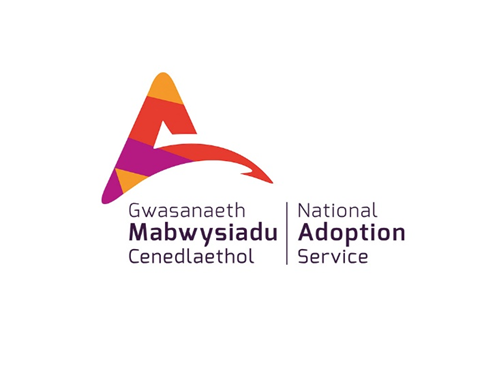 Rhianta atgyweiriol
Mae’n hanfodol cofio fod y gall ail-rianta therapiwtig gwybodus wirioneddol helpu plant a phobl ifanc fyw gydag effaith profiadau gwael yn ystod bywyd cynnar – dyna’r ydych chi’n ei wneud!
‘Mae’n dda iawn deall pam fod ein plant yn ymddwyn mewn ffordd benodol. Fe wnaeth gwybod am ymlyniad fy helpu i addasu fy null rhianta a daeth fy nisgwyliadau yn fwy realistig. Fe wnaeth gymryd amser, ond fe wnaeth weithio allan i ni ferl teulu”
Rhiant mabwysiadol
Achieving More Together / Cyflawni Mwy Gyda'n Gilydd
[Speaker Notes: Felly yn ôl at y cwestiwn o beth mae hyn yn ei olygu i'ch teulu chi?

Mae meddwl fel hyn yn golygu y gallwn ni ddechrau ymateb yn briodol i'r angen (hy anghenion cynnar y plentyn nad ydynt wedi cael eu diwallu) sy'n cymell yr ymddygiad yn yr oes sydd ohoni.
Gallwch chi ganolbwyntio ar feddwl am fodelau gweithio mewnol y plentyn - sut mae hyn yn llywio eu credoau amdano ef/amdani hi hun ac eraill? 
Ar ôl i ni ddechrau meddwl am ddatblygiad corfforol, emosiynol, gwybyddol a chymdeithasol plentyn, gallwn ymateb i blant mewn ffordd gyfannol.
Gall hefyd eich helpu i feddwl am sut mae eich plentyn yn rheoli straen.

Mae llawer o bobl yn ceisio cynnig cefnogaeth a gwybodaeth trwy lyfrau, tudalennau gwe, blogiau a YouTube.  Mae'n bwysig eich bod chi'n dod o hyd i rywun y mae ei ddull yn addas i chi.  Gallech wneud hynny trwy fynd ar drywydd rhai o’r llyfryddiaeth yn y cwrs hwn, neu siarad â mabwysiadwyr eraill neu'ch gweithiwr cymdeithasol mabwysiadu.  Peidiwch â bod ofn gofyn am help.  Roedd y mabwysiadwyr oedd yn ymwneud â pharatoi'r cwrs hwn wir eisiau i bobl ddeall y gall pethau fod yn anodd.  Cofiwch eu dyfyniadau ... 
Sleid 44:
Dywedwch wrthym beth yw eich barn am y cwrs hwn trwy lenwi'r ffurflen sydd wedi’i darparu.
Nodyn i'ch atgoffa am y rhestr ddarllen i gyd-fynd â'r cwrs 
Rydym yn eich hannog i gadw mewn cysylltiad trwy e-bost/y llinell gymorth/grwpiau cymorth eraill
Dylech sôn am WYBODAETH BYNCIOL eto, ee
Cyrsiau hyfforddi sydd ar ddod gan AFA Cymru, Plant yng Nghymru, Adoption UK
Siarad am Fabwysiadu yng Nghymru
Digwyddiadau i ddod (ee. Cynadleddau, cyfarfodydd grŵp cymorth]
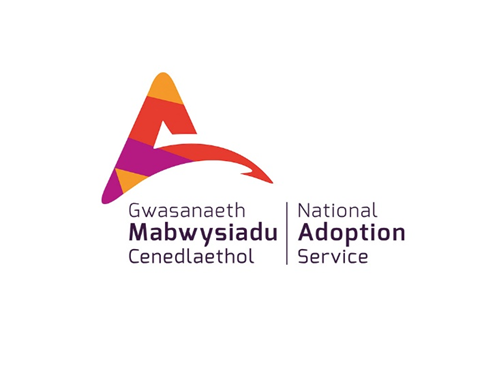 Negeseuon Allweddol
“Roedd hi’n ddefnyddiol pan roedd rhywun yn dweud ‘Nid yw ceisio perffeithrwydd yn ddigon; mae digon da yn ddigon da’”
Dyma beth roedden nhw am ei glywed …….
Chwiliwch am wybodaeth, 
peidiwch â bod ofn gofyn am help
Gofalwch amdanoch chi eich hun!
Mae’n iawn – nid ydym yn iawn bob amser – ar ôl diwrnod anodd, cofiwch y gallwch ddechrau eto yfory!
Achieving More Together / Cyflawni Mwy Gyda'n Gilydd
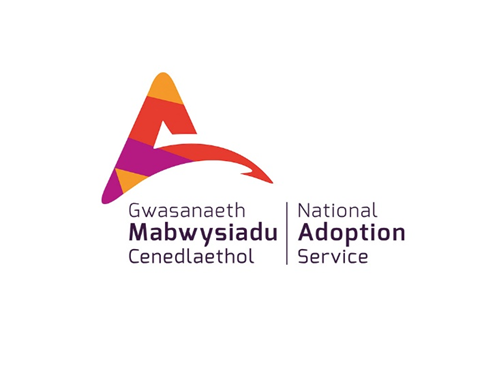 Crynodeb
Gall gwybod am theori ymlyniad helpu i awgrymu ffordd wahanol o rianta y mae rhieni mabwysiadol yn ei chael yn ddefnyddiol.
Efallai nad yw’r hyn sy’n sbarduno’r ymddygiad yn bresennol. Gallai fod
yn rhywbeth y mae’r plentyn yn ei ragweld oherwydd yr hyn maen nhw wedi’i ddysgu yn y gorffennol am sut y bydd rhoddwyr gofal yn ymateb
yn deimlad maen nhw’n ei brofi e.e. gallant deimlo’n anniogel oherwydd na allant ddefnyddio rhoddwyr gofal i’w helpu i deimlo’n ddiogel
yn deimlad nad ydynt yn gallu ei reoleiddio.
Mae rhoi gofal cadarnhaol, ymatebol bob amser yn beth da i blant, er na fyddant bob amser yn dangos hyn i chi drwy eu hymatebion.
Achieving More Together / Cyflawni Mwy Gyda'n Gilydd
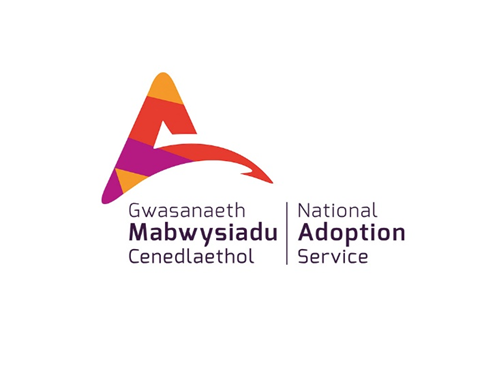 Mae’r cwrs hwn yn rhan o gyfres a ddatblygwyd gan y Gwasanaeth Mabwysiadu Cenedlaethol i gefnogi mabwysiadwyr ar ôl iddynt gael eu cymeradwyo.
Gellir dod o hyd i’r rhain ar wefan y Gwasanaeth Mabwysiadu Cenedlaethol.
Siaradwch gyda’ch tîm cefnogi mabwysiadu am ragor o wybodaeth
Achieving More Together / Cyflawni Mwy Gyda'n Gilydd